Understand your Bible
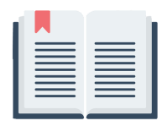 Session 16 Mark 10
Welcome
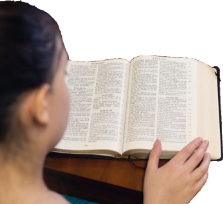 understandyourbible.org
1
Understand your Bible
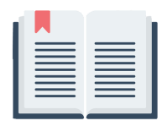 Session 16 Mark 10
What we will see in this chapter:
Jesus’ teaching on divorce
Jesus’ guidance on how we should live
James and John showed a wrong attitude
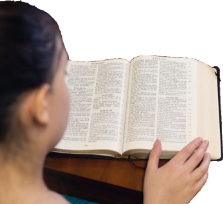 understandyourbible.org
2
Understand your Bible
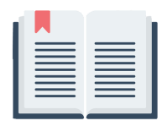 Session 16 Mark 10
1. Let us read Mark 10
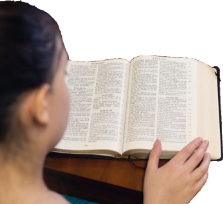 understandyourbible.org
3
Understand your Bible
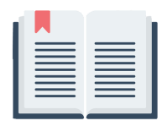 Session 16 Mark 10
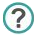 2. Questions
v 1 to 12. What did Jesus say about divorce in answer to a trick question?
He reminded them what Moses said in the law. He then told them that the principles of marriage were laid out at creation. Divorce and remarriage resulted in adultery.
v 13 to 16. Who did Jesus say will enter God’s Kingdom?
Those with a child-like spirit will inherit the Kingdom of God.
v 17 to 20. What was the rich young man’s reaction to Jesus’ comments about the law?
He replied that he had kept the commandments from his youth.
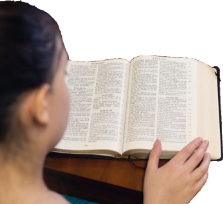 understandyourbible.org
4
Understand your Bible
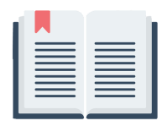 Session 16 Mark 10
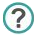 2. Questions
v 21 and 22. What was his reaction to the idea of giving away his possessions?
He was sorrowful when Jesus asked him to sell what he had and give it to the poor.
v 23 to 31. What do we learn about having riches?
Riches make it difficult to enter God’s kingdom.
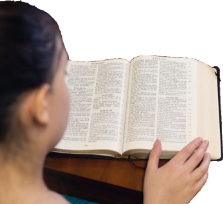 understandyourbible.org
5
Understand your Bible
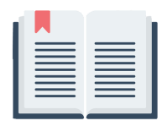 Session 16 Mark 10
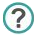 2. Questions
v 32 to 34. What warning did Jesus repeat to his disciples and what extra detail did he give? (See Mark 9 v 30 to 32)
Jesus told his disciples that he was going to be given over to the scribes and priests, be ill-treated and then die in Jerusalem.
He added that he would be mocked and scourged.
v 35 to 45. What was wrong with the request of James and John?
They asked Jesus for something that only God could give. Jesus said that we should not aspire to greatness, but to service.
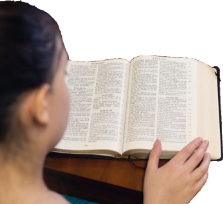 understandyourbible.org
6
Understand your Bible
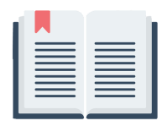 Session 16 Mark 10
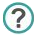 2. Questions
v 46 to 48. Who did Jesus meet coming out of Jericho and what did he say to Jesus?
Jesus met a blind man who said “Jesus, you son of David, have mercy on me.”
v 49 to 52. What did the blind man do when Jesus called him and why did Jesus say he could heal him?
The blind man cast away his cloak and came to Jesus.
Jesus healed him because he had faith.
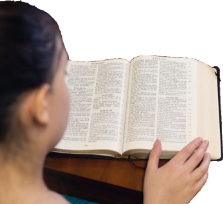 understandyourbible.org
7
Understand your Bible
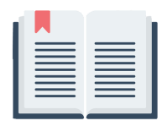 Session 16 Mark 10
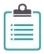 3. Related theme from v 23:
The danger of riches
Verse(s)
Main point(s)
Psalms 49 v 6 to 10
Riches can't buy life after this one ends.
There are more important things in life than trying to be rich..
Proverbs 22 v 1 to 4
Being rich encourages pride.
Proverbs 28 v 11
understandyourbible.org
8
Understand your Bible
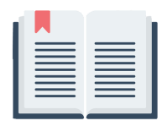 Session 16 Mark 10
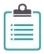 3. Related theme from v 23:
The danger of riches
Verse(s)
Main point(s)
The apostle Paul warns Timothy:
those who want to be rich are on a road to ruin and destruction
the love of money results in all kinds of evil
loving money can lead us away from the faith
1 Timothy 6 v 9 and 10
understandyourbible.org
9
Understand your Bible
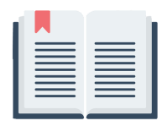 Session 16 Mark 10
Comments or questions
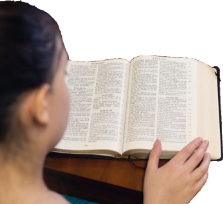 understandyourbible.org
10